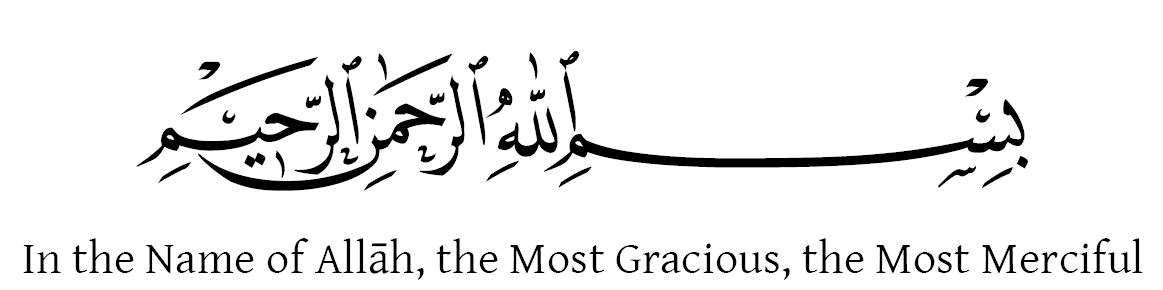 আস্‌সালামু আলাইকুম ...
সকলকে শুভেচ্ছা
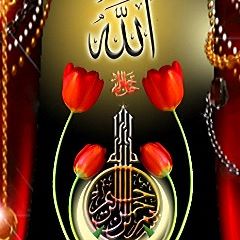 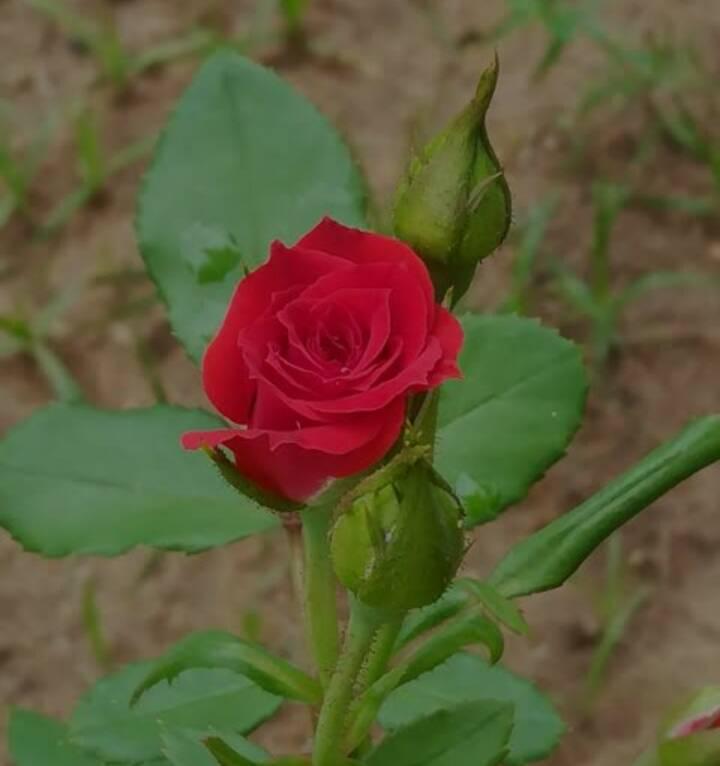 ইসলাম ও নৈতিকশিক্ষা মুহাম্মদ নজরুল ইসলাম 
ধর্মীয় শিক্ষকসি,জে,এম উচ্চ বিদ্যালয়
মোহরা, চান্দগাঁও,চট্টগ্রাম 01716955718-
nazrulcjm66@gmail.com
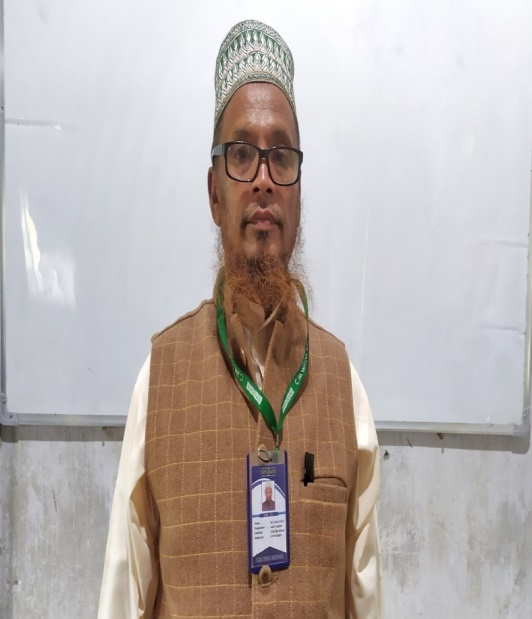 ৬ষ্ঠ শ্রেণী   
                                            প্রথম অধ্যায় 
                                          পাঠ -৬
                                             রিসালাত
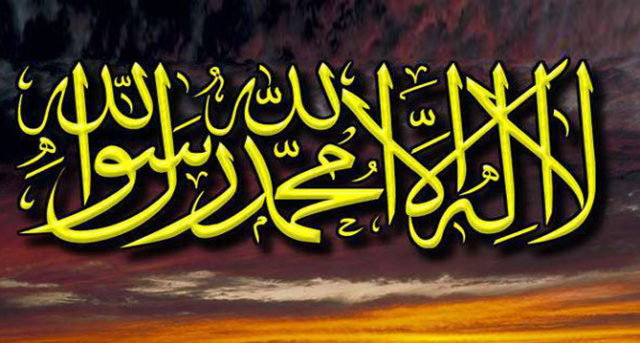 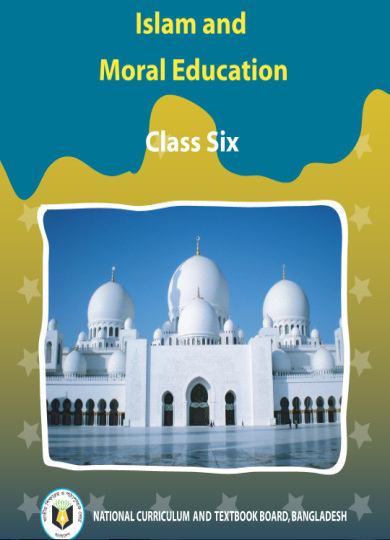 শিখনফল
এই পাঠ  শেষে.....
রিসালাতের শাব্দিক অর্থ কী তা বলতে পারবে । 
২) রিসালাতের পারিভাষিক অর্থ কী তা ব্যাখ্যা করতে পারবে।
3) রিসালাতের পরিচয় বর্ণনা করতে পারবে।
১) রিসালাতের শাব্দিক অর্থ.....।
 ২) রিসালাতের পারিভাষিক অর্থ...।
 3) রিসালাতের পরিচয়......।
 ৪) রাসুলদের পরিচয়......।
 ৫) নবীদের পরিচয়…।
 ৬)নবী ও রাসুলের মধ্যে পার্থক্য…।
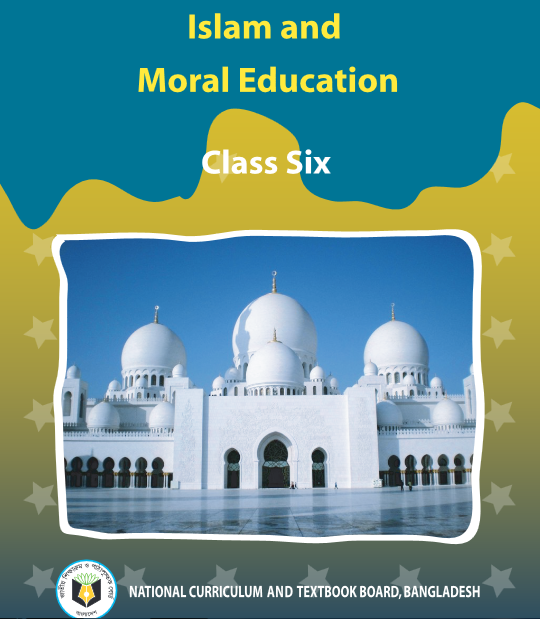 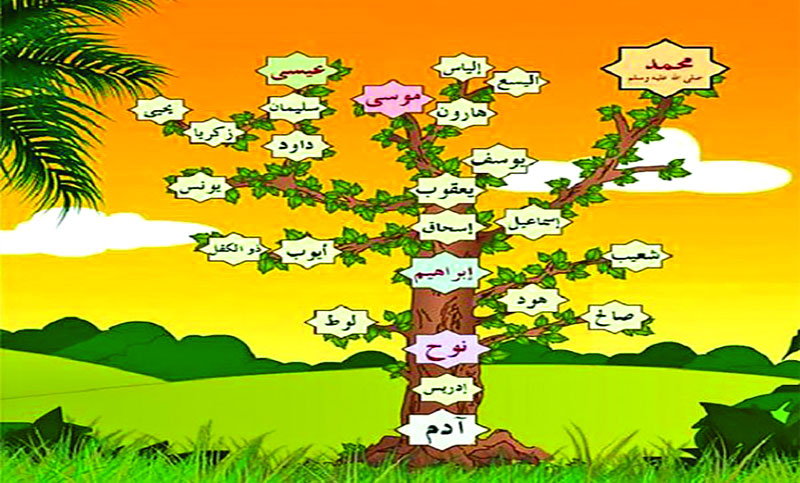 অতএব
অতএব
এ পাঠে আমরা জানলাম
১) রিসালাতের শাব্দিক অর্থ.........।
২) রিসালাতের পারিভাষিক অর্থ......।
3) রিসালাতের পরিচয়......।
 ৪) রাসুলদের পরিচয়......।
বাড়ীর কাজ
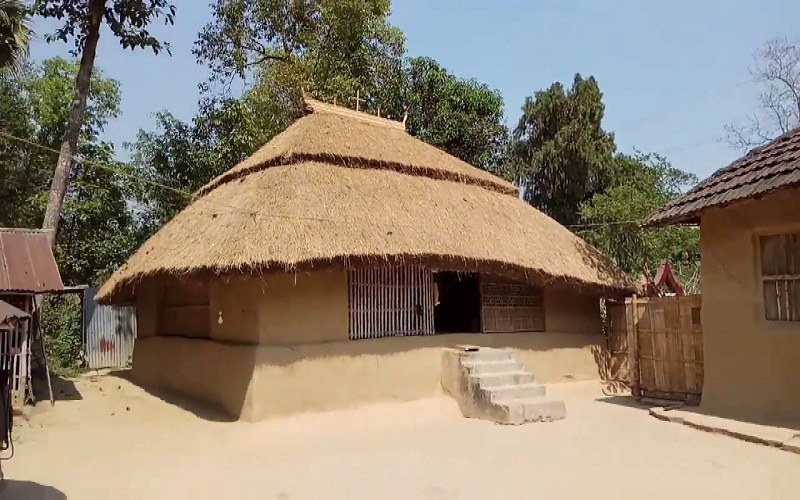 বাড়ীর কাজ
“রিসালাতে বিশ্বাসের গুরুত্ব অপরিসীম।” বশ্লেষণ কর।
হযরত আদম
হযরত ইদ্রিস
হযরত নূহ
হযরত হুদ
হযরত সালেহ
হযরত ইব্রাহীম
হযরত ইসমাইল
হযরত লূত
হযরত ইসহাক
হযরত ইয়াকুব
হযরত ইউসুফ
হযরত আইয়ুব
হযরত শোয়েব
হযরত মুসাওহযরত হারুন
হযরত দাউদ
হযরত সোলায়মান
হযরত যাকারিয়াওহযরত ইয়াহিয়া
হযরত ইলিয়াস
হযরত আল ইয়াসা
হযরত যুল কিফল
হযরত ইউনুস
হযরত ঈসা (আ.)
হযরত মুহাম্মাদ(সাঃ)
ধন্যবাদ
আল্লাহ্‌ হাফিজ